Лекция 3 Осциллятор с затуханием
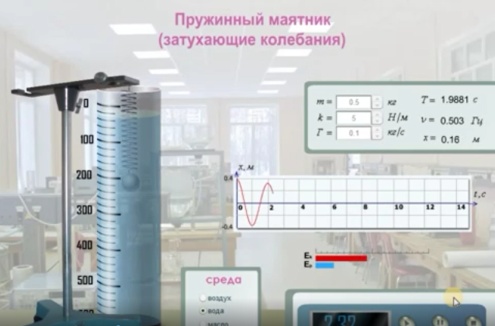 R
r
Вязкость среды:
+
С
L
m
–
k
x
0
X
Рис. 1. Пружинный маятник в вязкой среде
§ 3. Свободные затухающие колебания
3.1. Дифференциальное уравнение для осциллятора с затуханием
Рис. 2. Контур с затуханием
 < 0
3.2. Малое затухание:
Вид решения:
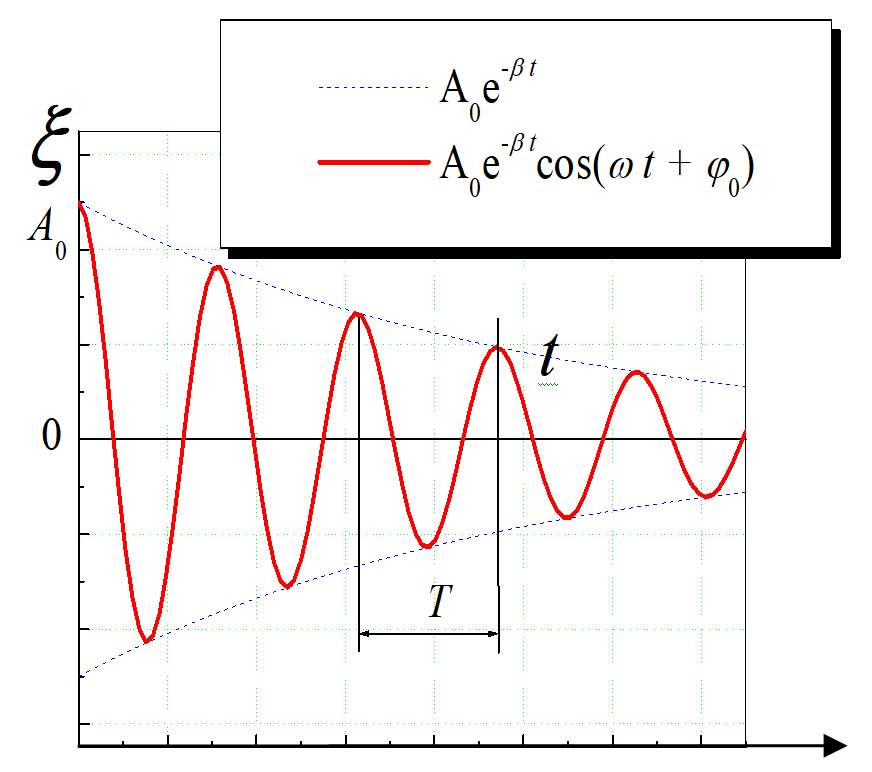 c
“Собственная частота затухающих колебаний”
с
t
 < 0
3.2. Малое затухание:
Демо  1:    “Песочный  осциллограф”
Демо  2:    Затухание в контуре
Маятник с затуханием. Анимация
http://somit.ru/roliki/fizm_z.swf
Пружинный маятник.
Параметры
Пружинный маятник
в воде
r = 0,1 кг/c
5
 < 0
Малое затухание:
 ,рад
а) r = 0,02 кг/c
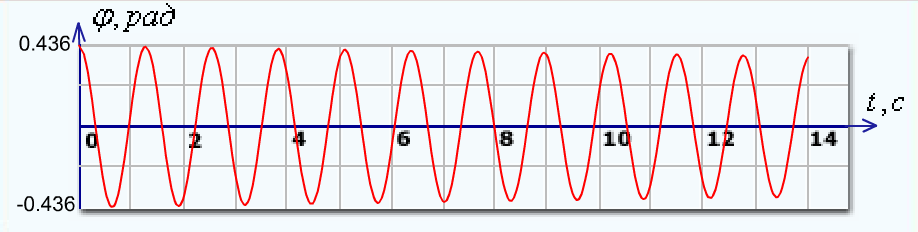 t,c
б) r = 0,20 кг/c
 ,рад
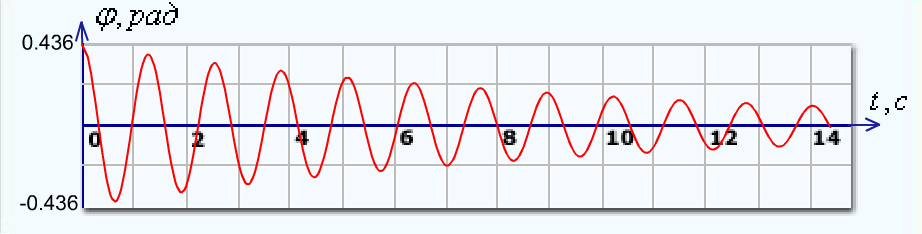 t,c
3.3. Характеристики осциллятора с малым затуханием
     график lnA = f(t)
Коэффициент затухания  :
A = 1/
Время релаксации амплитуды A :
     Количество колебаний Ne :
Декремент затухания – величин, равная отношению амплитуд двух последовательных колебаний:
  Логарифмический декемент затухания :
с
 107
 107
3.4. Добротность колебательной системы
Зам. …
или
Добротность:
Нельзя ли без  ?
k = 23
Подберём k:   ln(k) =
подсказка:
А ещё:
“Примеры  добротностей” :
1) Земная кора - сейсмические волны – Q  101  103 ;
2) «Маятники», …, камертон, …, струна, пьезокварц, …   Q  101  104;
3) «колебательный контур» …                  Q  102 
4) «СВЧ – резонаторы», …, оптические резонаторы, …    Q  104  107 ;
5) Молекулы, атомы …, ядра атомов …,                  Q  104  107  1012 ;
6) Маятник Максвелла …
…
Система «Лектор – аудитория»: Д.З. :      Q = ???

3.5. Энергия затухающих колебаний
W
Wп
Wк
W0
t
Wп
Rem: 
Энергия гармонического осциллятора
Деформации нет
t
0
Wк
Скорость максимальна
t
А  W  осциллятора с малым затуханием
Wп + Wк= const
??
t
Энергия W(t):
… см. рис.:
Ещё про “Добротность” …
(пренебрегая малыми пульсациями –  см. рис.)
При условии

(Опр.) Добротность пропорциональна отношению энергии, запасённой осциллятором, к энергии, теряемой за период при свободных колебаниях
… и ещё:
Энергия осциллятора с малым затуханием
1 - потециальная энергия2 - кинетическая энергия3 - Полная энергия осциллятора с малым затуханием
3.6. Осциллятор с большим затуханием. Релаксация
Большое затухание:
  > 0
3.6.1.
Вид решения:
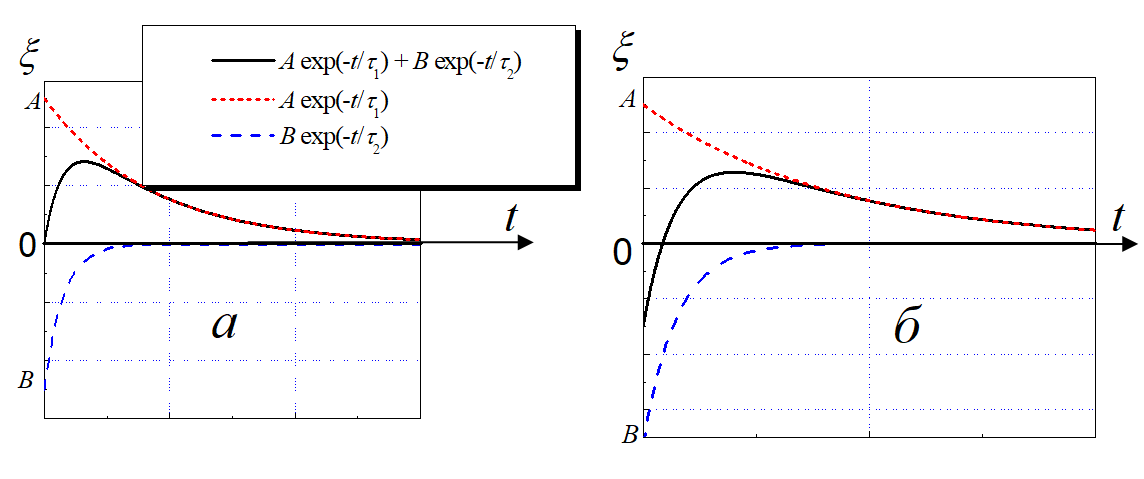 “Большое затухание”
a) (0)  = 0
б)
3.6. Осциллятор с большим затуханием. Релаксация
Маятник «в масле»:        0  ,    r = 1 кг/c
Маятник «в масле»:       > 0  ,    r = 2 кг/c
Большое затухание:
   0
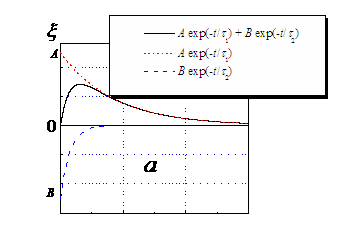   > 0

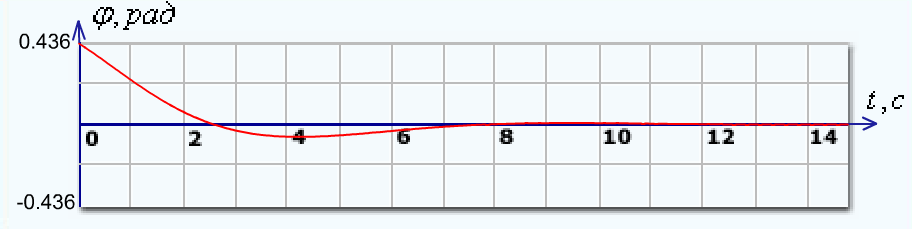 t, c
Осциллятор в «критическом режиме»:
  = 0
3.6.2.
1 = 0
Вид решения:
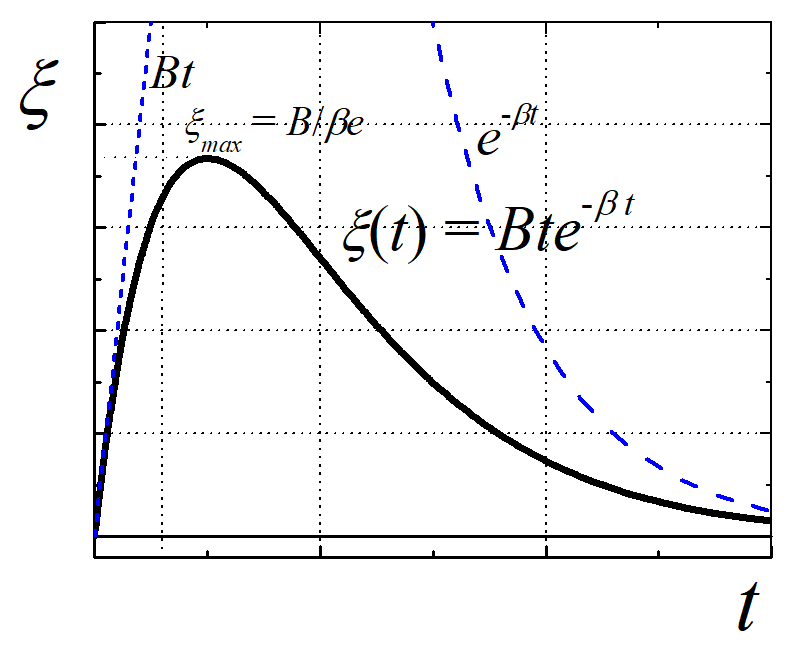 a) (0)  = А= 0;

“баллистические приборы”
1/
3.7. Особенности затухающих колебаний в системе связанных осцилляторов
Число мод = …

2) Разная добротность мод  спектры …
 
3) Энергетическая независимость мод … … искажения «гармоничности мод» … появление «гармоник»

4) Большое затухание – «моды исчезают» … 